Chaîne ……………………
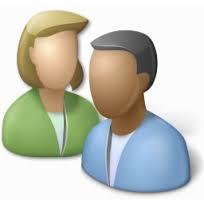 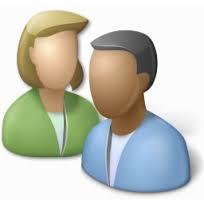 Chaîne ……………………